Херсонський державний університетФакультет української й іноземної філології та журналістикиКафедра німецької та романської філології
Вибіркова компонента
Практичний курс німецької мови
ОП «Філологія (Германські мови та
 літератури (переклад) включно»
СВО Бакалавр
Спеціальність 014.02 Середня освіта
(мова і література німецька)
Укладач: д.філол. н. Романова Н.В.
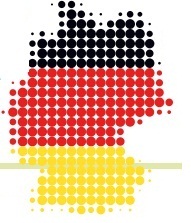 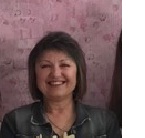 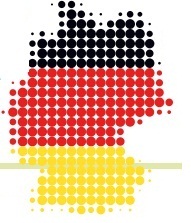 МЕТА КУРСУ
Вдосконалення володіння  студентами німецькою мовою;
Формування у студентів умінь користуватися німецькою мовою як засобом комунікації та професійного спілкування
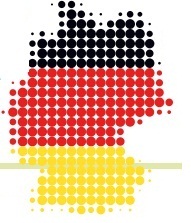 ЗАВДАННЯ КУРСУ
Практичні: розвивати вміння і навички читання автентичних текстів з повсякденної комунікативної практики носіїв мови; вдосконалювати й розвивати  знання, навички й уміння усного й писемного мовлення в межах навчальної програми; формувати в студентів уміння користуватися німецькою мовою як засобом комунікації та професійного спілкування; навчити студентів аналізувати відповіді та роботу колег
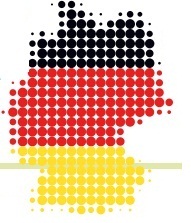 ПРОГРАМНІ РЕЗУЛЬТАТИ НАВЧАННЯ
ПРН2. Знання сучасних філологічних і дидактичних засад навчання іноземних мов і світової літератури та вміння використовувати різні теорії і досвід (вітчизняний, закордонний) у процесі вирішення професійних завдань.
ПРН8. Уміння аналізувати, діагностувати та корегувати власну педагогічну діяльність з метою підвищення ефективності освітнього процесу.
ПРН9. Знання мовних норм, соціокультурної ситуації розвитку української та німецької, англійської мов, особливості використання мовних одиниць у певному контексті, мовний дискурс художньої літератури й сучасності. 
ПРН15. Здатність учитися впродовж життя і вдосконалювати з високим рівнем автономності набуту під час навчання кваліфікацію.
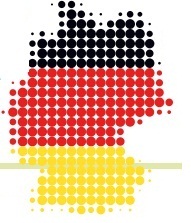 ПРОГРАМА КУРСУ
Україна (Die Ukraine).
Kennen Sie Ihre Heimat Ukraine gut?
Welche Assoziationen erweckt sie in Ihnen?
Zu welchem Thema würden Sie gern das Referat schreiben und dann halten?
Haben Sie die Hauptstadt der Ukraine besucht? Wenn ja, wie sind Ihre Eindrücke?
2. Німецькомовні країни (Die deutschsprachigen Länder).
Seit wann existiert die deutsche Literatursprache? Welche Besonderheiten hat sie?
Wie viele deutschsprachige Länder sind Ihnen bekannt?
An welche Länder grenzt die Bundesrepublik Deutschland? Und Österreich? Und die Schweiz? Und Luxemburg? Und Lichtenstein?
3. Проблема «батьки і діти» (Das Problem Väter und Söhne). 
Wie meinen Sie ist dieses Problem künstlich der natürlich?
Kann man dieses Problem loswerden?
Braucht der Mensch im Allgemeinen Probleme?
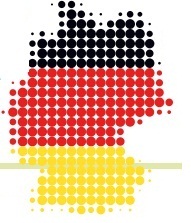 КОНТРОЛЬ ЗНАНЬ
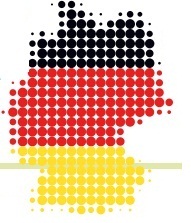 Поточний контроль:
усне опитування;
написання творів, рефератів, анотацій;
презентація реферату;
Виконання практичних і креативних вправ з лексики, стилістики.
Підсумковий контроль:
- диференційований залік / екзамен.